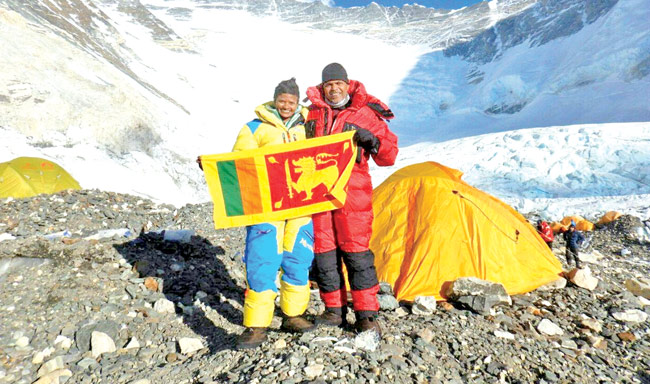 A Journey to the top of the world
Prepared by :- Suwani Wathsala 
                          R/Emb Jandura Maha Vidyalaya
Let’s watch on Jayanthi.....
Dictionary time.........
Find the meaning of each word
Achivement
Peak
Conquer 
Summit
Ultimate 
Characteristic
Methodical 
Perseverance
Academic 
Experience
Rigorous
Endurance
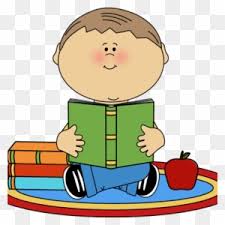 Read the paragraph about Jayanthi in your text book and fill the map.
Date of birth
lSchool
Experience
Jayanthi
Education
Training
Dream
Dr Asha de vos.
Sri Lankan marine biologist, ocean  educator and pioneer of blue whale research in indian ocean  .
Born on 1979 in Srilanka 
Primary education was at Ladies’ college,Colombo
Moved to Scotland
Studied marine biology at University of St Andrews
Completed her PhD in Australia 
Won TED award and many awards for her great service to the marine conservation.
Joined the BBC 100 women list.
Write a small paragraph about Dr Asha de Vos using given facts .

Dr Asha de Vos Was born.........